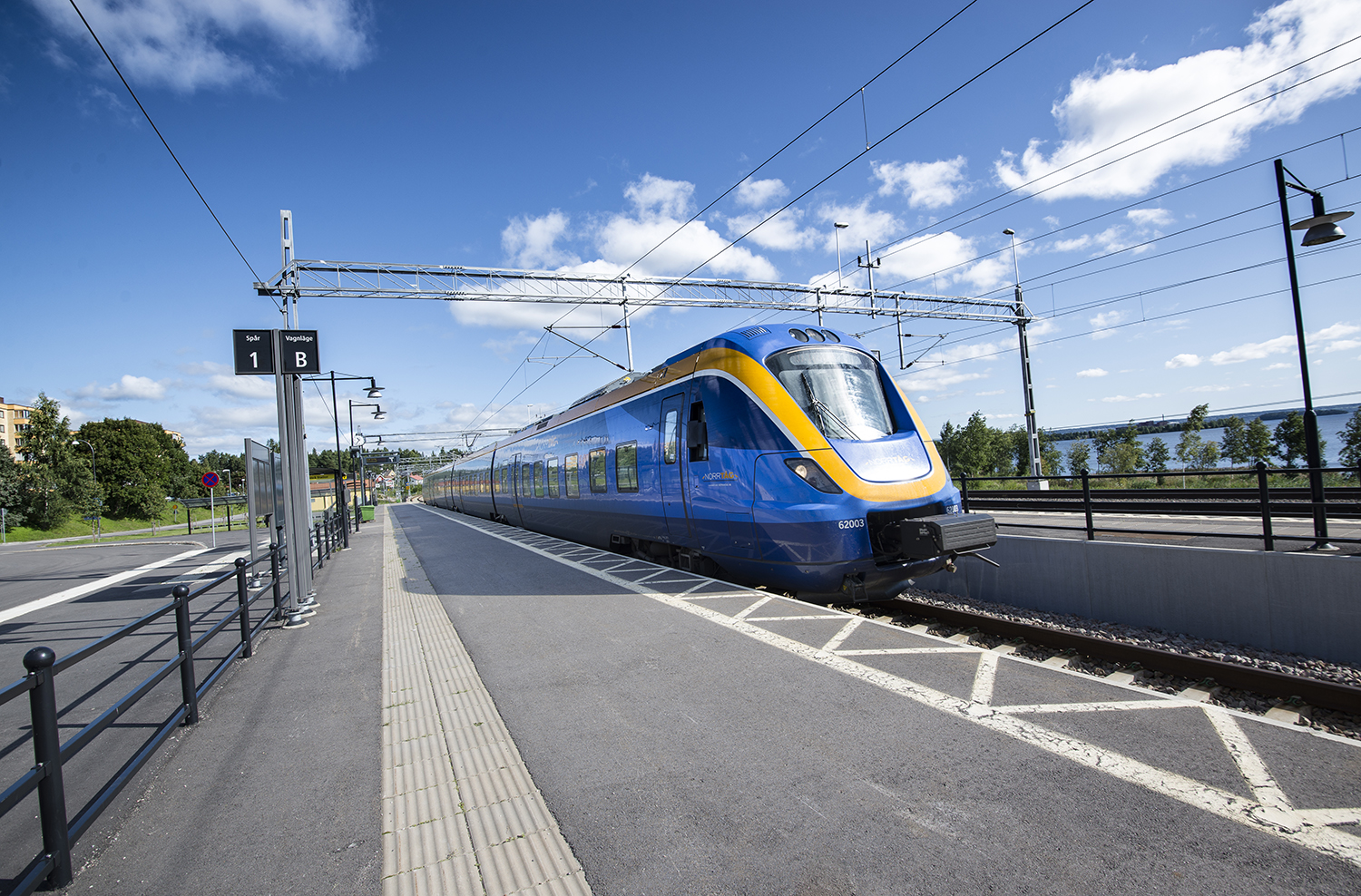 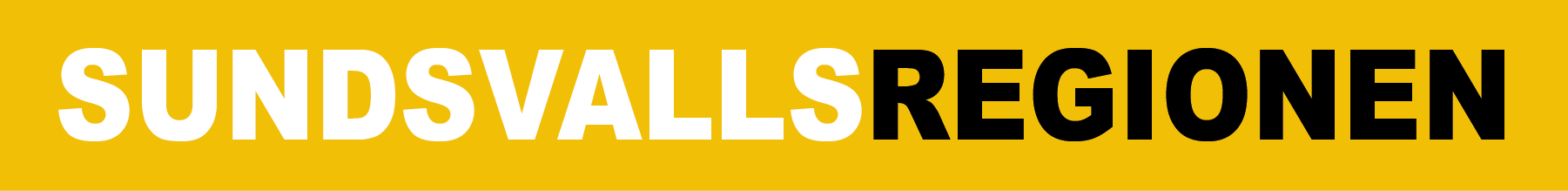 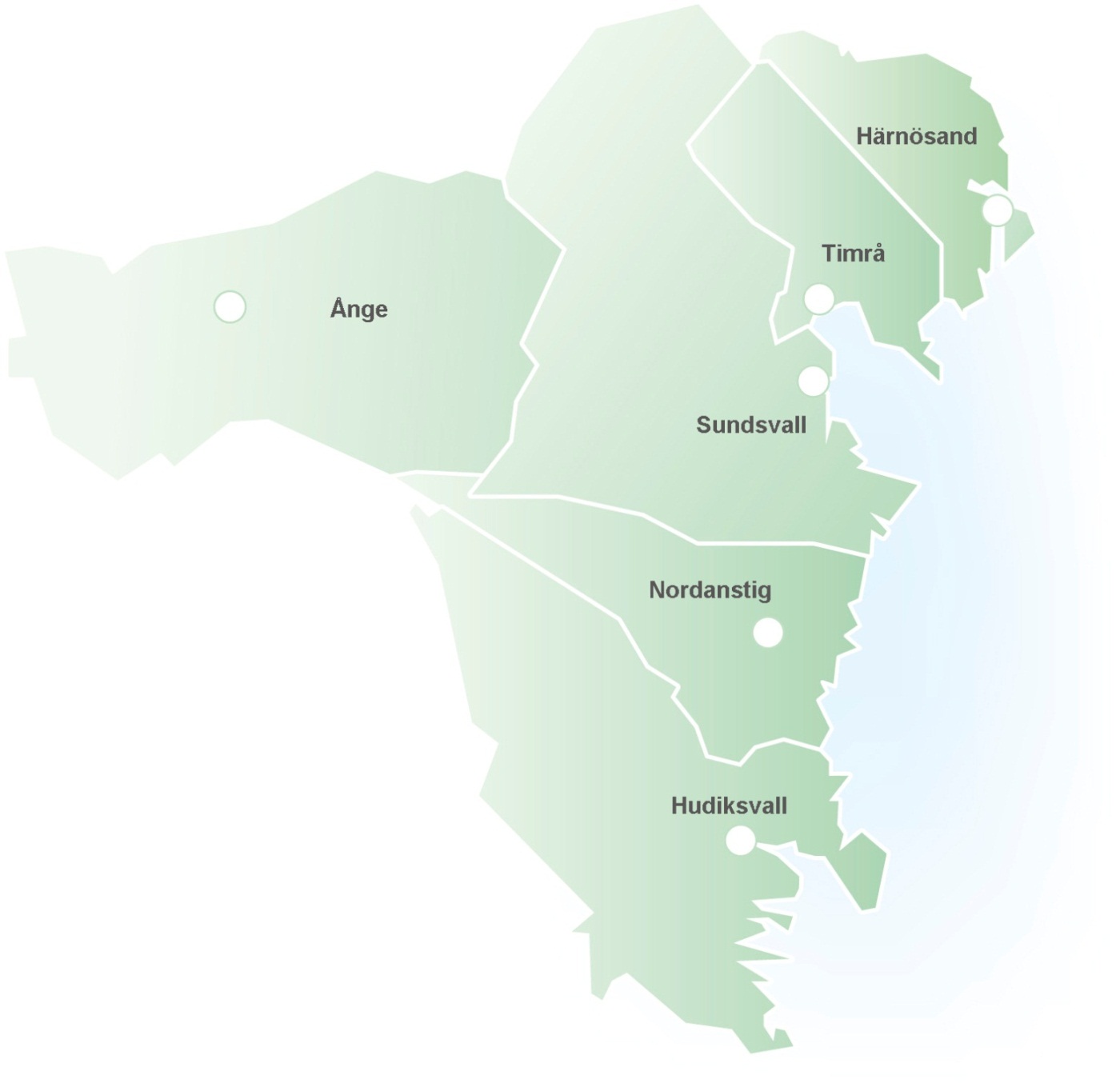 Medlemmar
De sex kommunerna i Sundsvallsregionen

Hudiksvall
Härnösand
Nordanstig
Sundsvall
Timrå
Ånge

Tillsammans är vi nära 200 000 invånare i regionen.
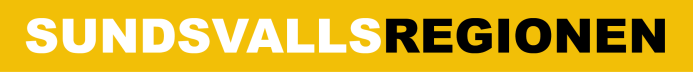 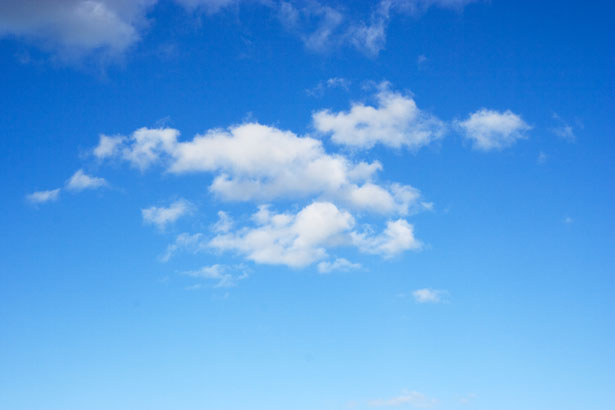 Om Sundsvallsregionen
Sundsvallsregionen startade 2006 och är ett frivilligt samarbete där de sex medlemskommunerna delar vision och mål.
Styre
Styrelsen består av de sex kommunernas kommunstyrelseordförande, vice ordförande och oppositionsråd.

Kommuncheferna  utgör styrgrupp.
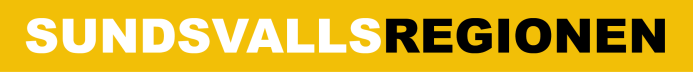 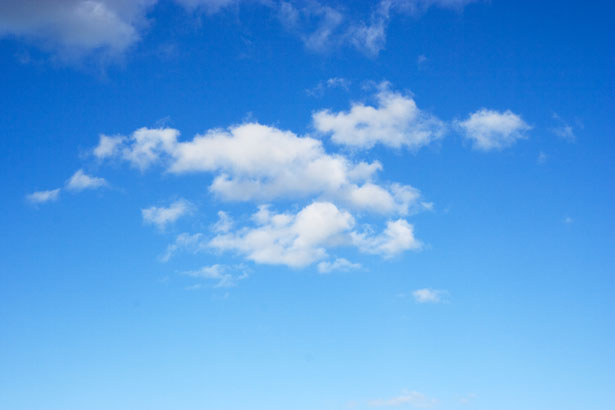 Syfte och mål
De sex kommunerna i Sundsvallsregionen samarbetar för att gemensamt

Bygga en starkare hållbar tillväxt

Skapa en gemensam arbets-, utbildnings- och boenderegion

Ha en samsyn på behovet av utbyggd infrastruktur för kommunikationer
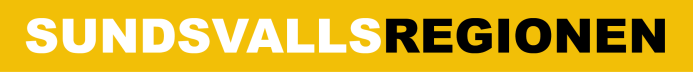 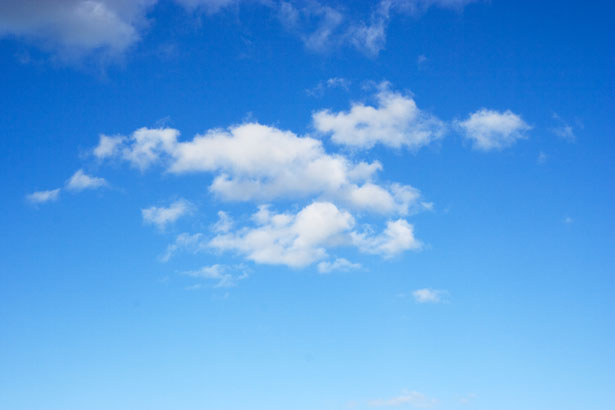 Vision
Sundsvallsregionen, Norrlands största arbetsmarknad och med eget universitet, är det bästa alternativet till storstäderna!

Här finner fler sin försörjning, lever ett rikt liv och trivs. Vi har goda förutsättningar för alla som vill bo, arbeta och studera i Sundsvallsregionen. Vi är väl kända inom och utom landet som ett alternativ till storstäderna.
 
Vi är en växande region med stark framtidstro, stolthet och konkurrens­kraft. Kreativitet och entreprenörsanda har frigjorts. Här förverkligas drömmar och idéer. Framgång främjar framgång.
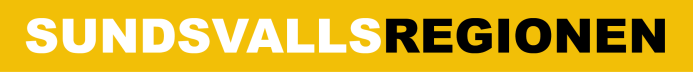 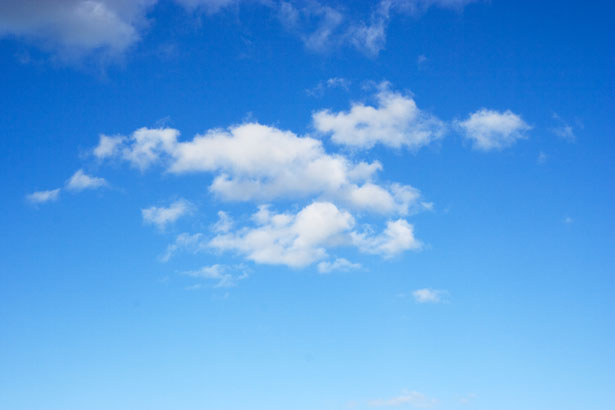 Sex vägar till framgång
Långsiktigt och målmedvetet samarbete mellan kommunerna och i samverkan med andra aktörer

Bra kommunikationer och utbyggd infrastruktur 

Bra och variationsrikt boende och attraktiv livsmiljö – i städerna och på landet

Ett näringsliv och en offentlig sektor med goda möjligheter till forskning, innovation och utveckling samt kompetensförsörjning
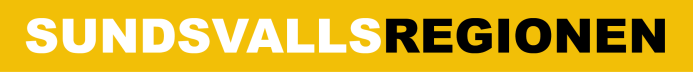 [Speaker Notes: Går detta att korta ner i klarspråk och göras till en hissverison?]
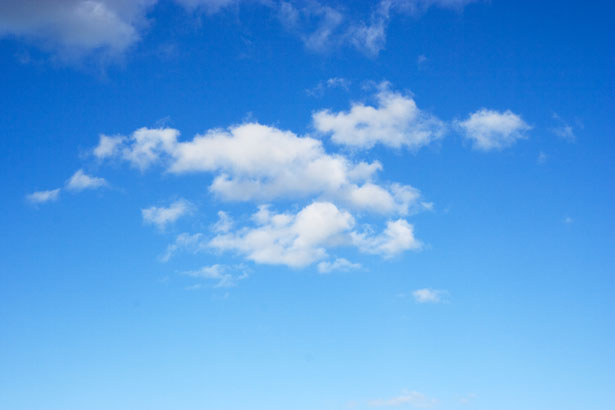 Sex vägar till framgång
500 näringslivsbranscher med utbildningsmöjligheter på alla nivåer ger goda möjligheter till arbete och studier och är en stark marknad för företag

En kompetent offentlig verksamhet som skapar goda förutsättningar för människor och företagande genom kvalitativa välfärdstjänster som exempelvis ett väl fungerande utbildningssystem
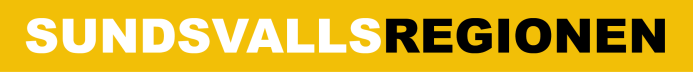 [Speaker Notes: Går detta att korta ner i klarspråk och göras till en hissverison?]
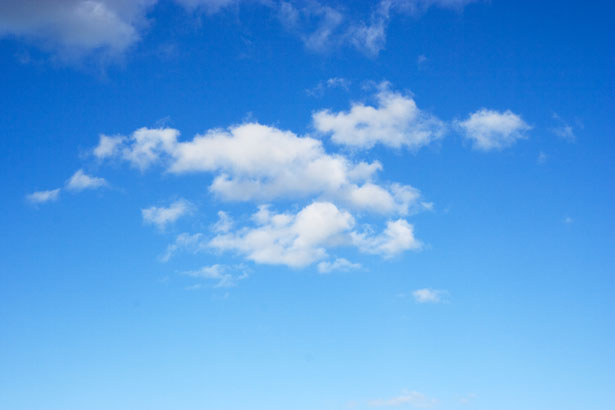 Samverkan
Uppgiften för Sundsvallsregionen är att bredda och fördjupa samarbetet så att kommunerna tar tillvara på utvecklingsmöjligheterna för vår region. 

Samarbetet i Sundsvallsregionen gör alla deltagande kommuner till vinnare. Vi bygger en gemensam identitet och ett gemensamt varumärke för vår arbets- och boenderegion. Samtidigt vill vi lyfta fram att varje kommun i regionen har sin särprägel. Detta ger oss styrka.

Kommunerna samverkar tillsammans inom flera olika områden.
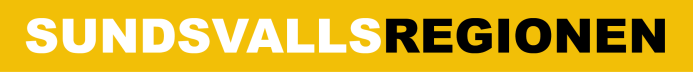 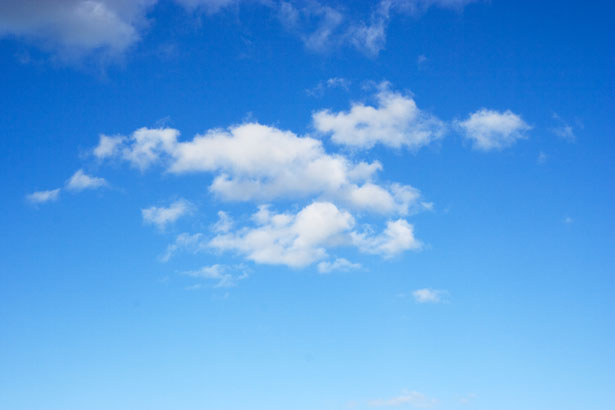 Principer
Alla beslut tas i konsensus

Deltagandet i samtliga aktiviteter bygger    på eget intresse från medlemskommunerna

Varje enskild kommun betalar en medlemsavgift. Medlemsavgiften betalas årligen och beräknas per kommuninnevånare.

Ett långsiktigt samarbetsavtal mellan medlemskommunerna ligger till grund för arbetet
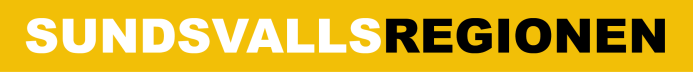 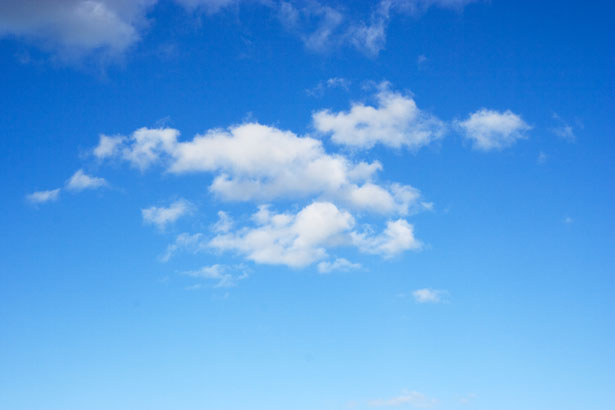 Målområden i Sundsvallsregionen
Kompetensförsörjning 

Näringslivsutveckling

Trafikering och Infrastruktur 

Utveckling av samarbetet
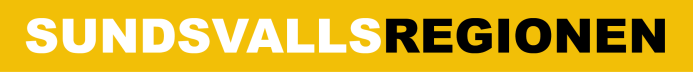 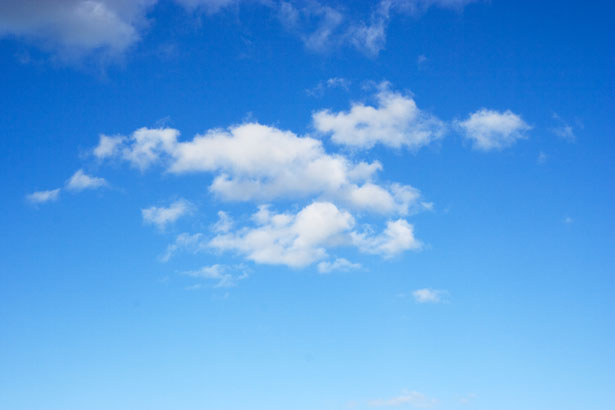 ”Sundsvallsregionen, Norrlands största arbetsmarknad och med eget universitet, är det bästa alternativet till storstäderna!”
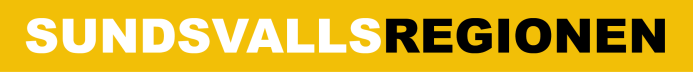 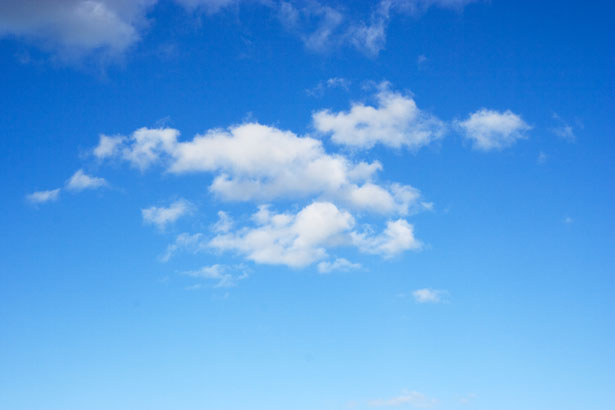 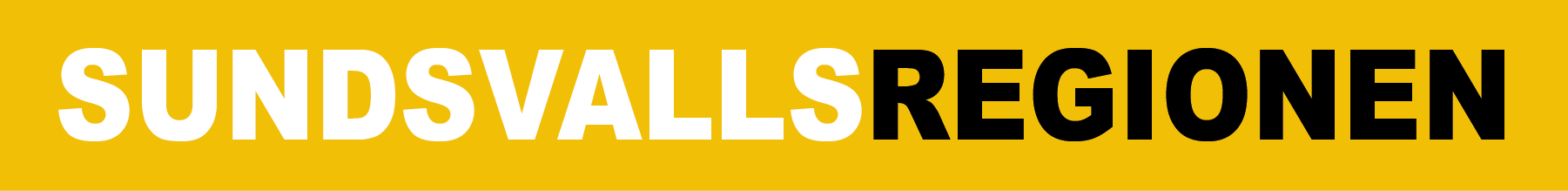 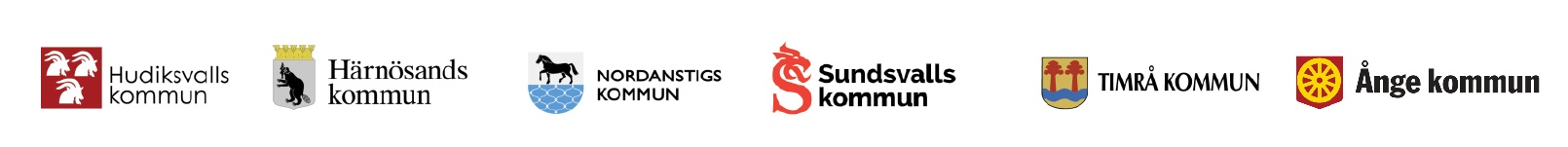